Муниципальное бюджетное дошкольное образовательное учреждение детский сад № 2 «Улыбка» города КарпинскаТехнологии социальной адаптации детей с ограниченными возможностями здоровья в условиях дошкольного образовательного учреждения
Верещагина Евгения Анатольевна
воспитатель 
                                   1 квалификационная категория

ГО Карпинск 2016
Проблема включения детей с особыми образовательными потребностями в реальную жизнь общества является актуальной во всем мире.
Среди детей с ОВЗ особое место занимают дети с нарушением интеллекта.
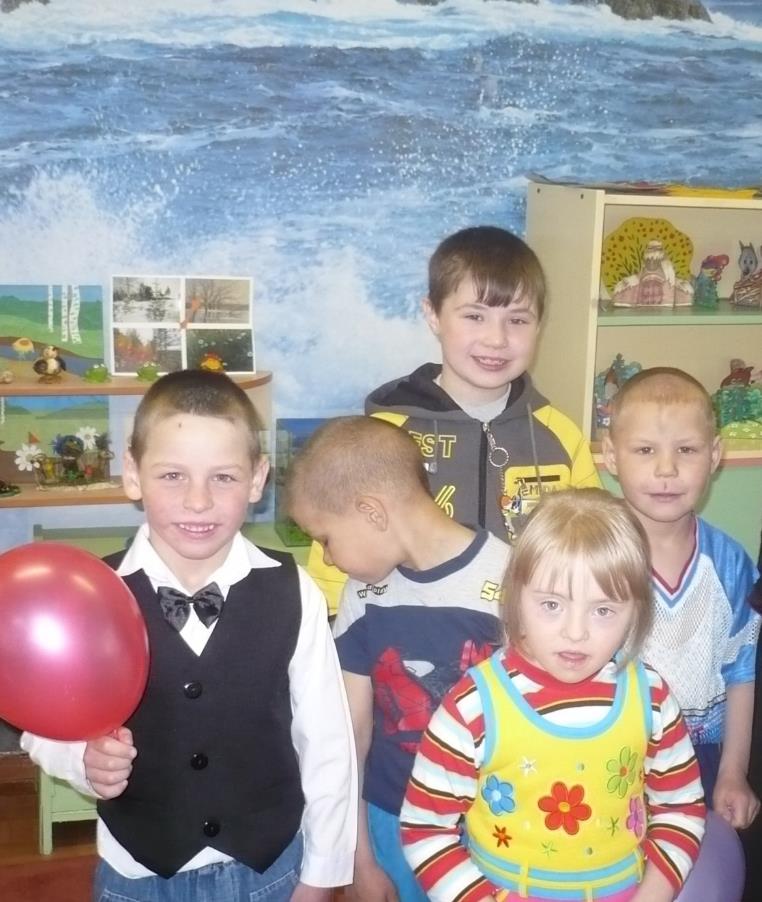 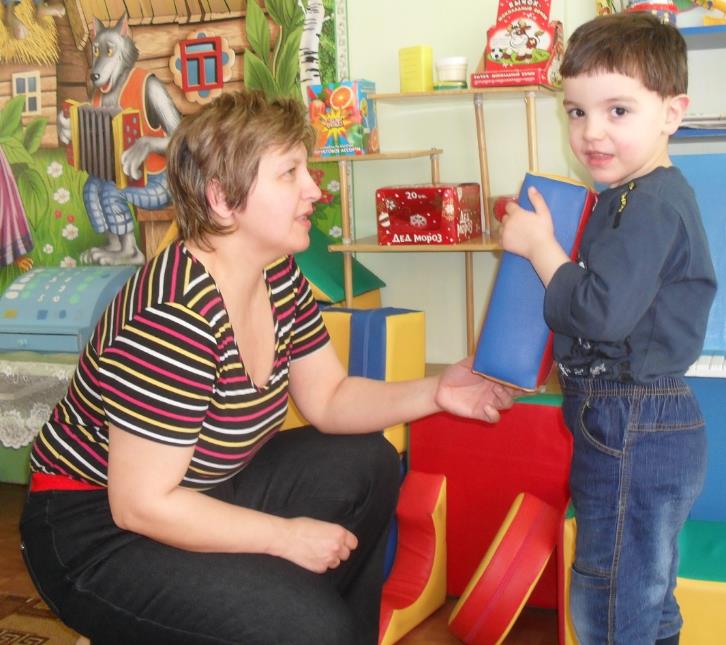 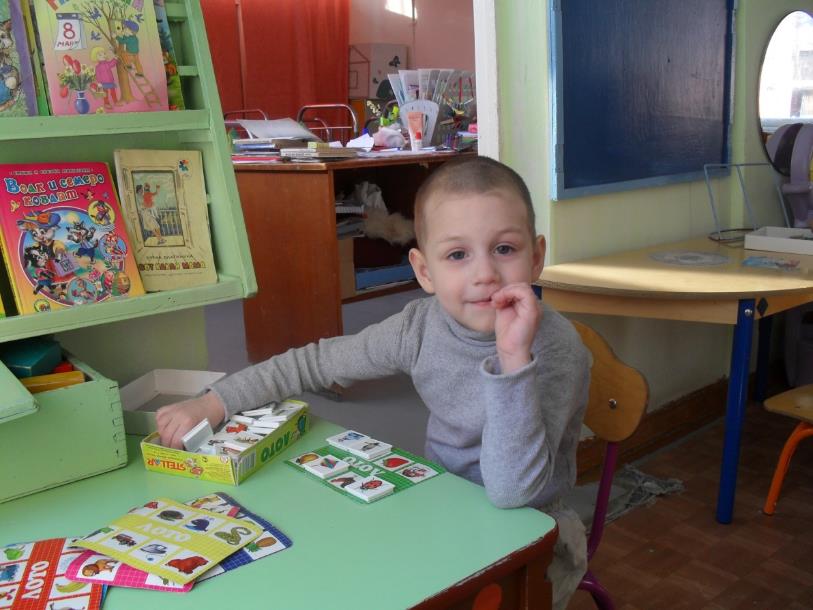 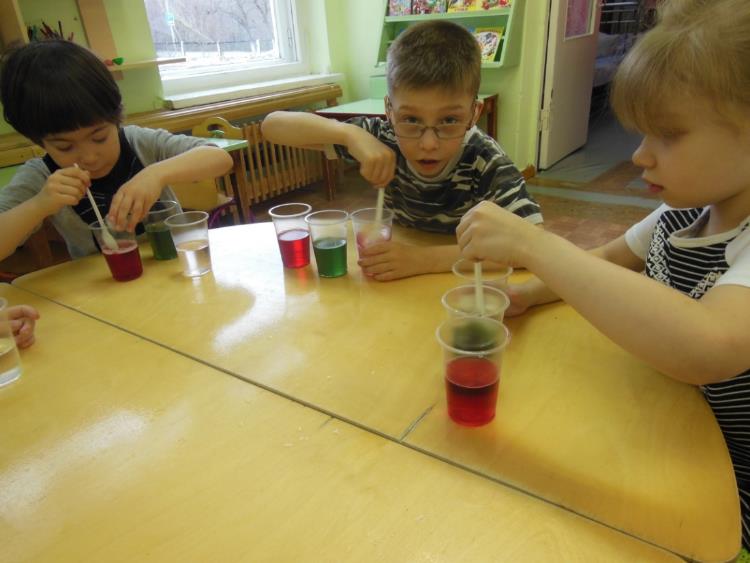 Развитие коммуникативной компетенции
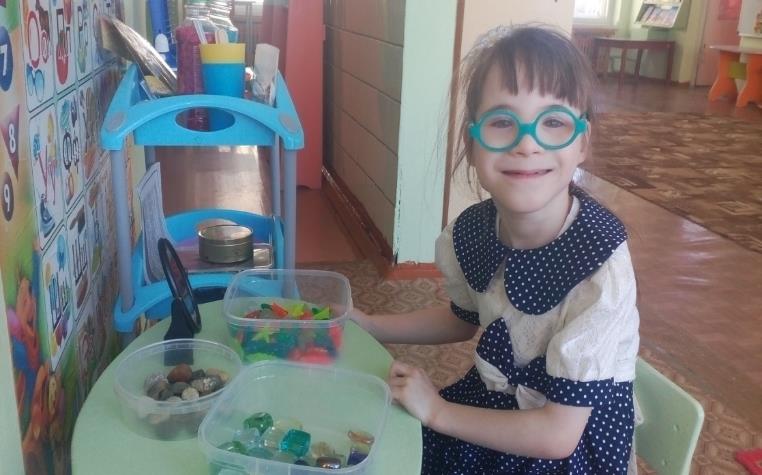 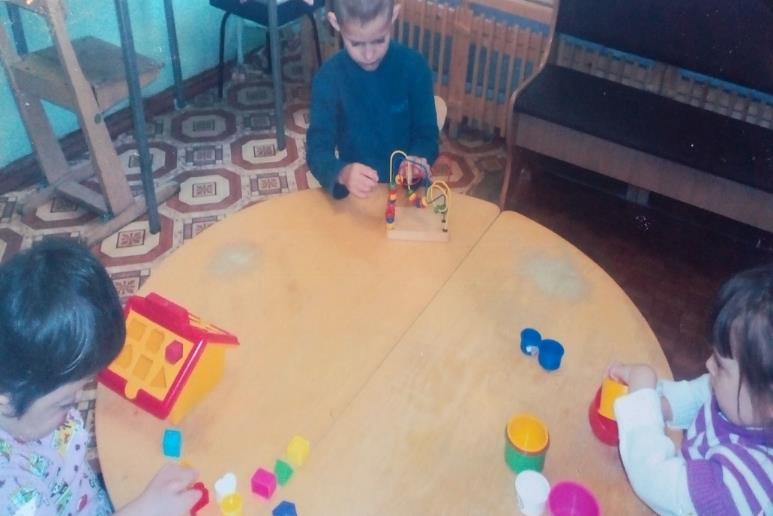 Создание оптимальных условий для социализации детей
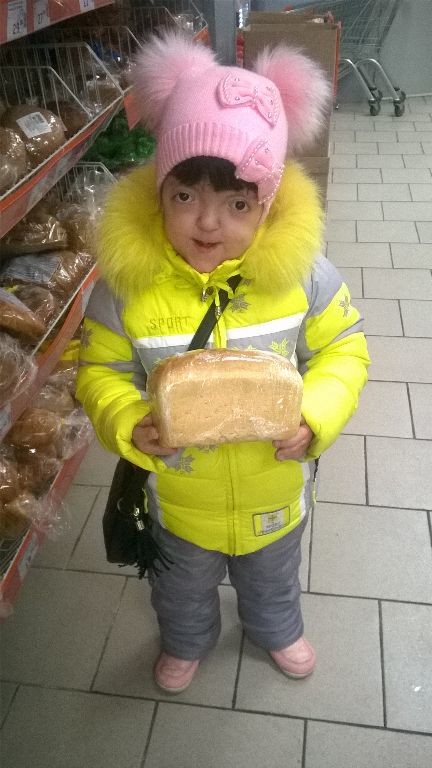 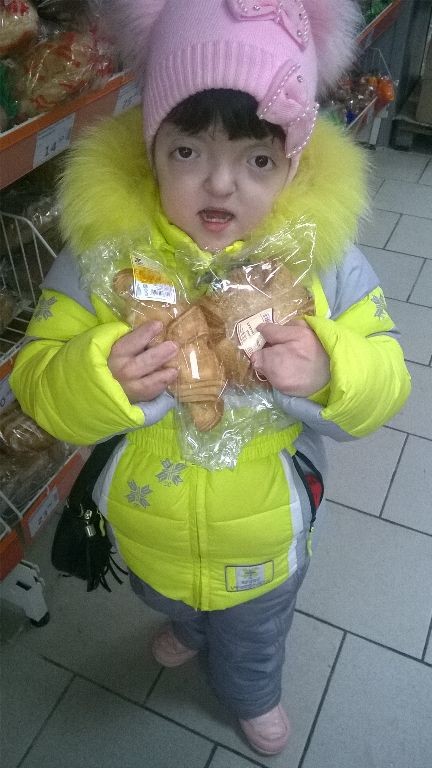 Моделирование реальных ситуаций и экскурсии.
Сюжетно-ролевая игра «Магазин»
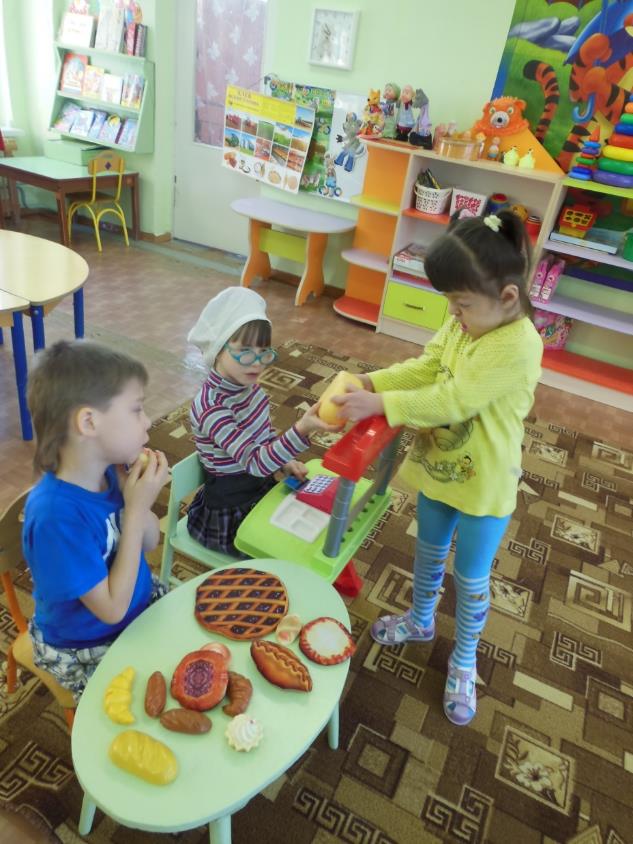 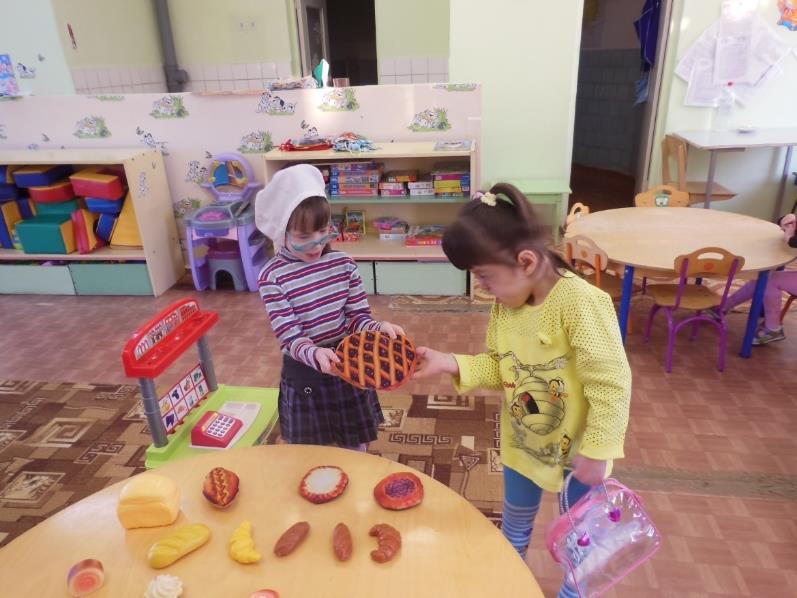 Исследовательский конкурс «Мука – волшебница»
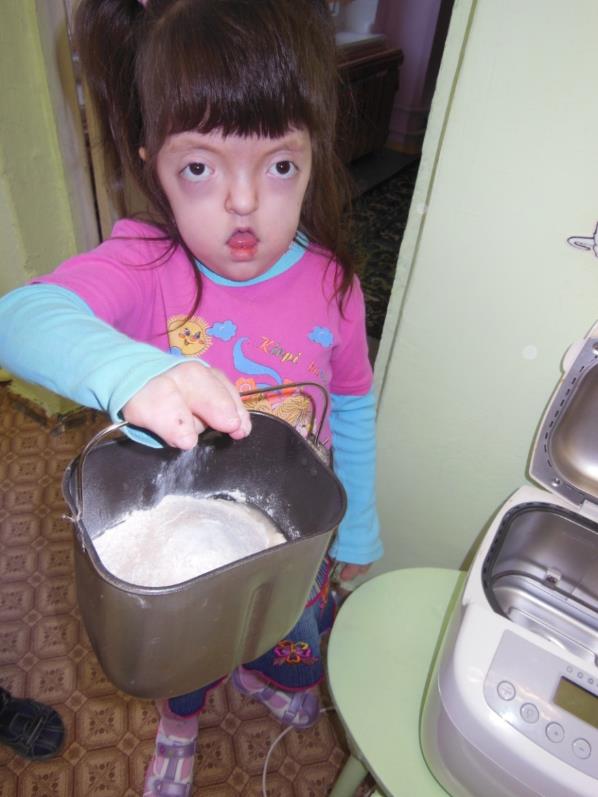 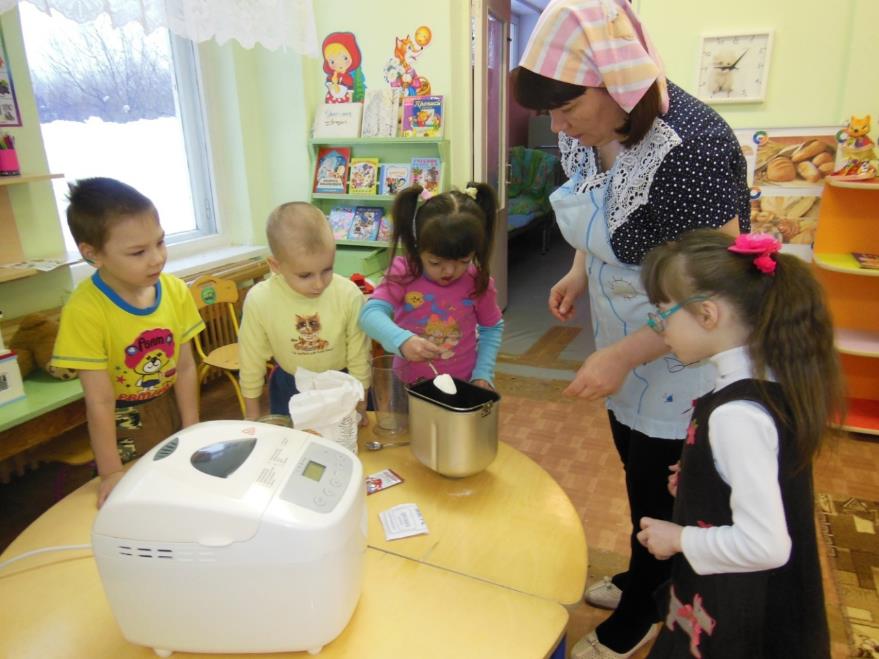 Чудо – хлебопечка!
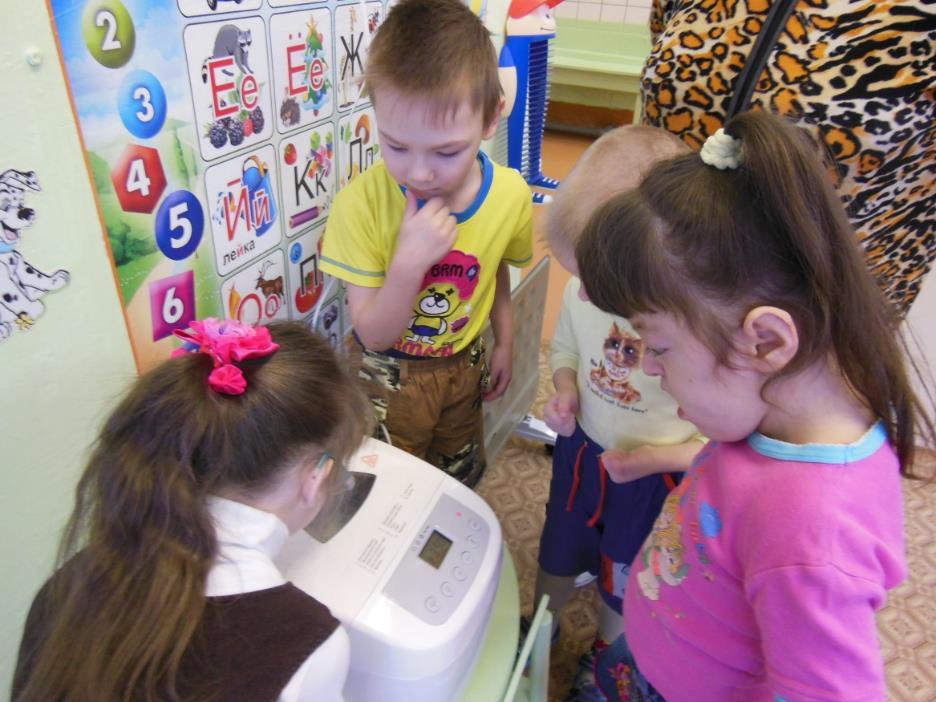 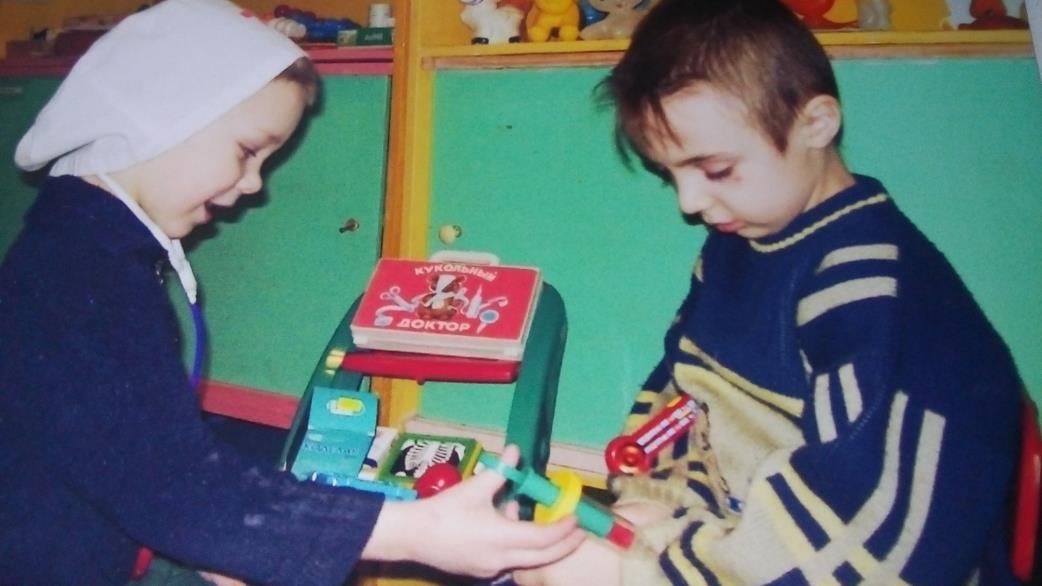 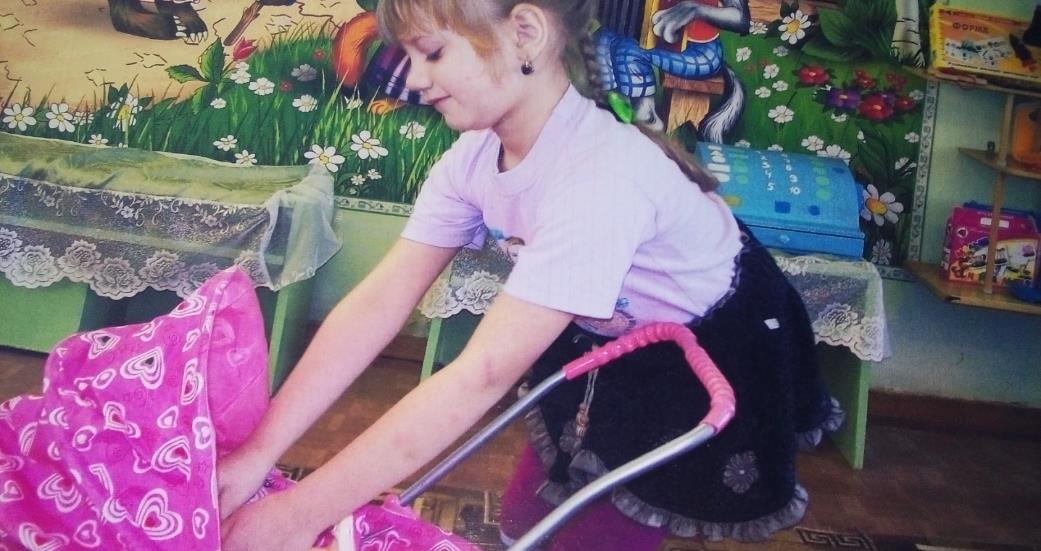 Культурно-гигиенические навыки и навыки самообслуживания
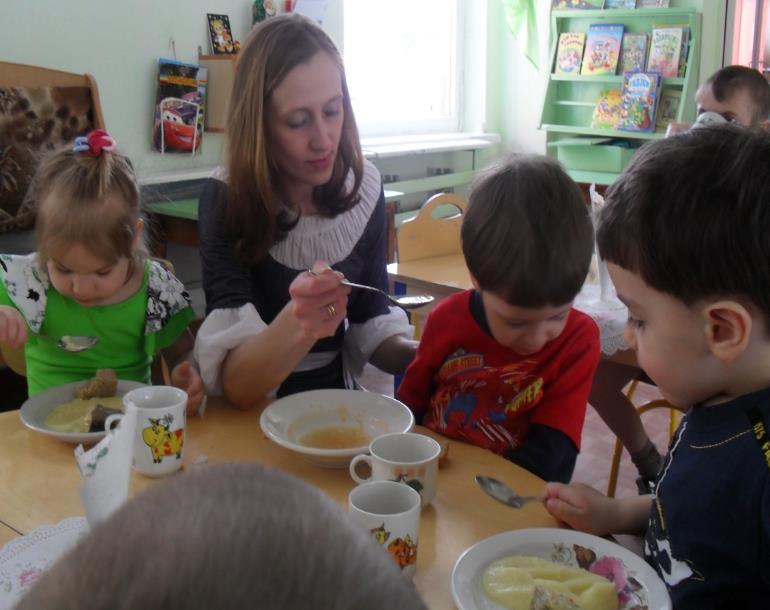 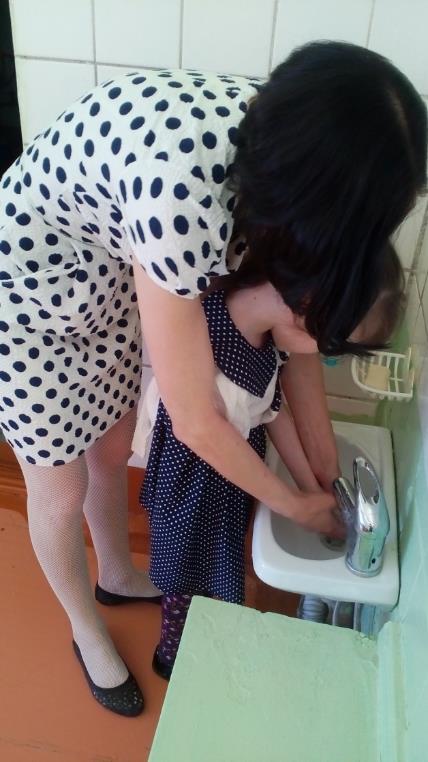 Моем ручки
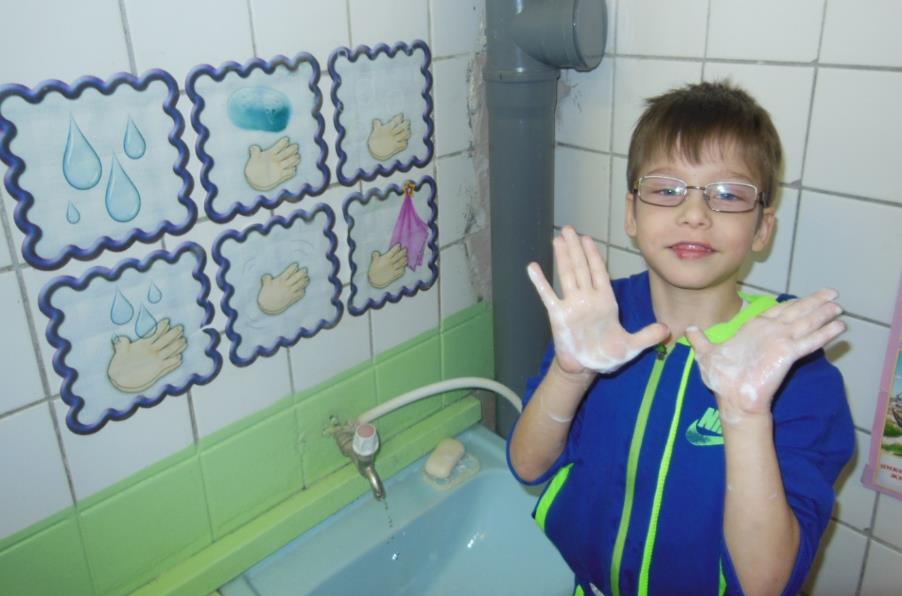 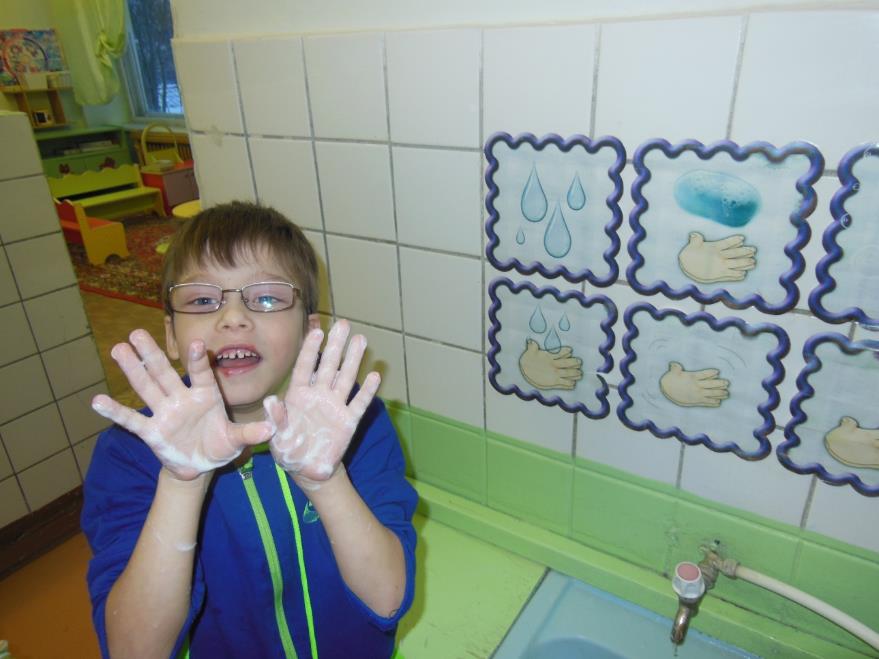 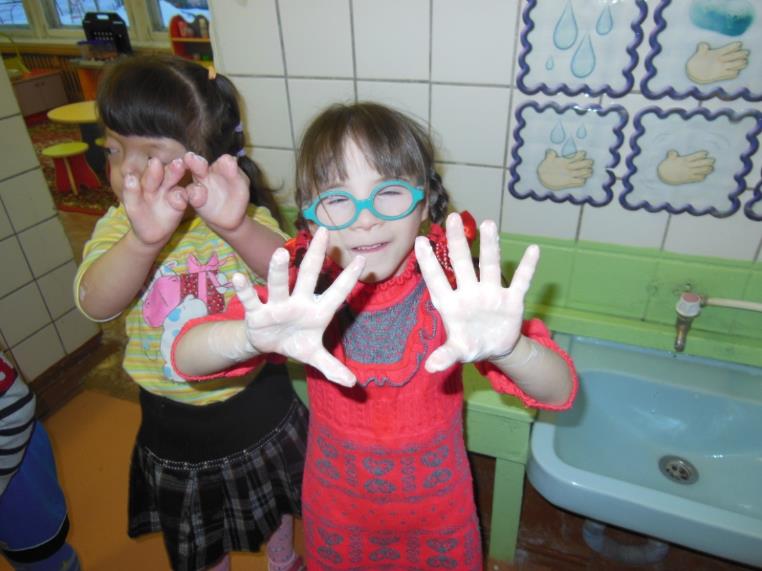 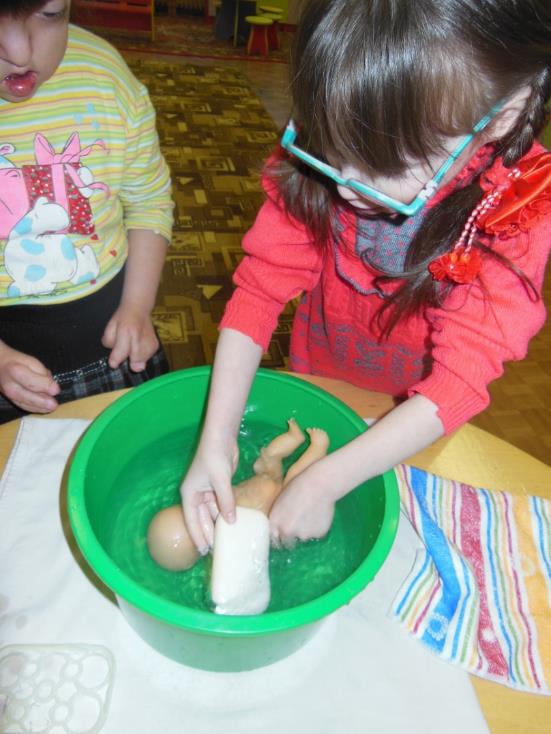 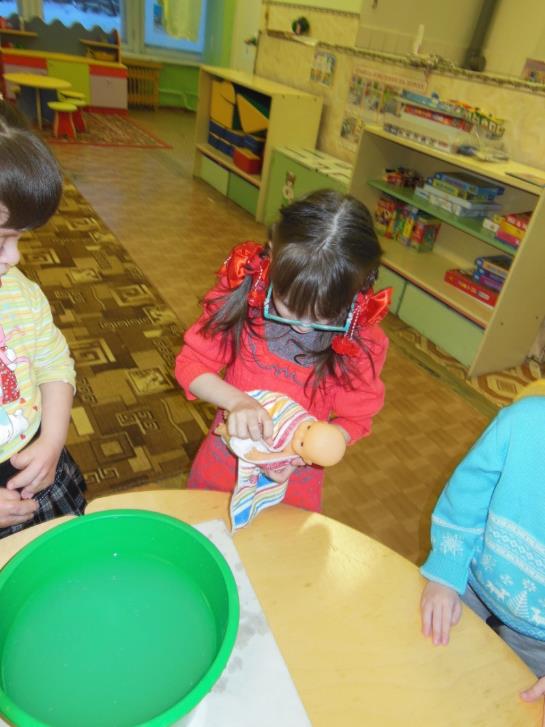 Сюжетно-ролевые игры: «Помоем ручки Маше», «Маша гуляла- ручки замарала», «Купание малыша».
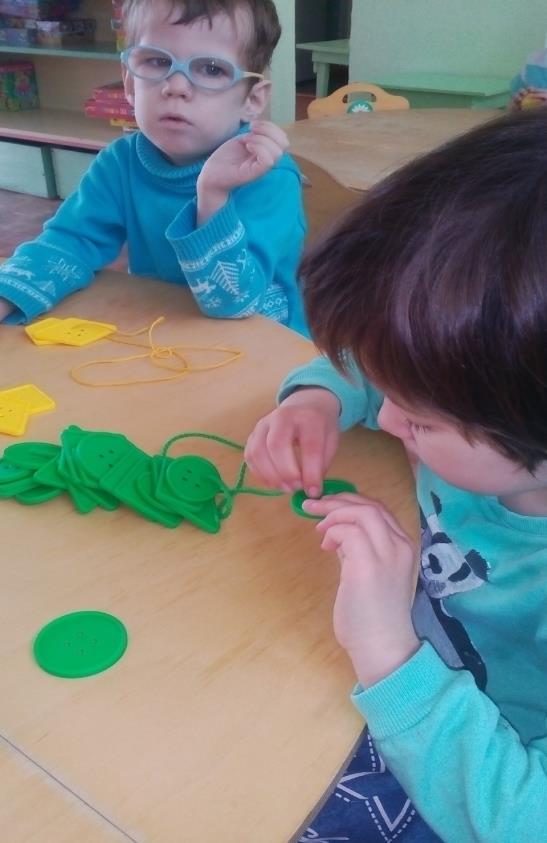 Навыки само -обслуживания
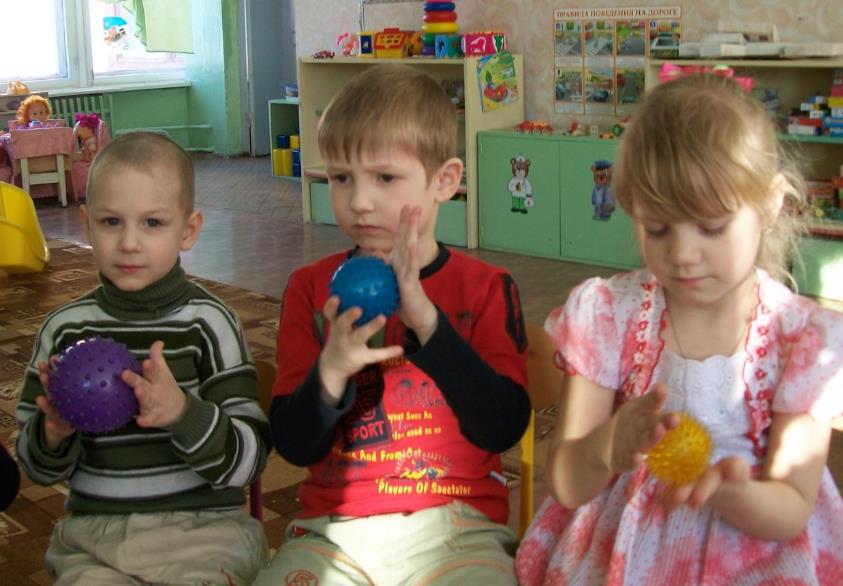 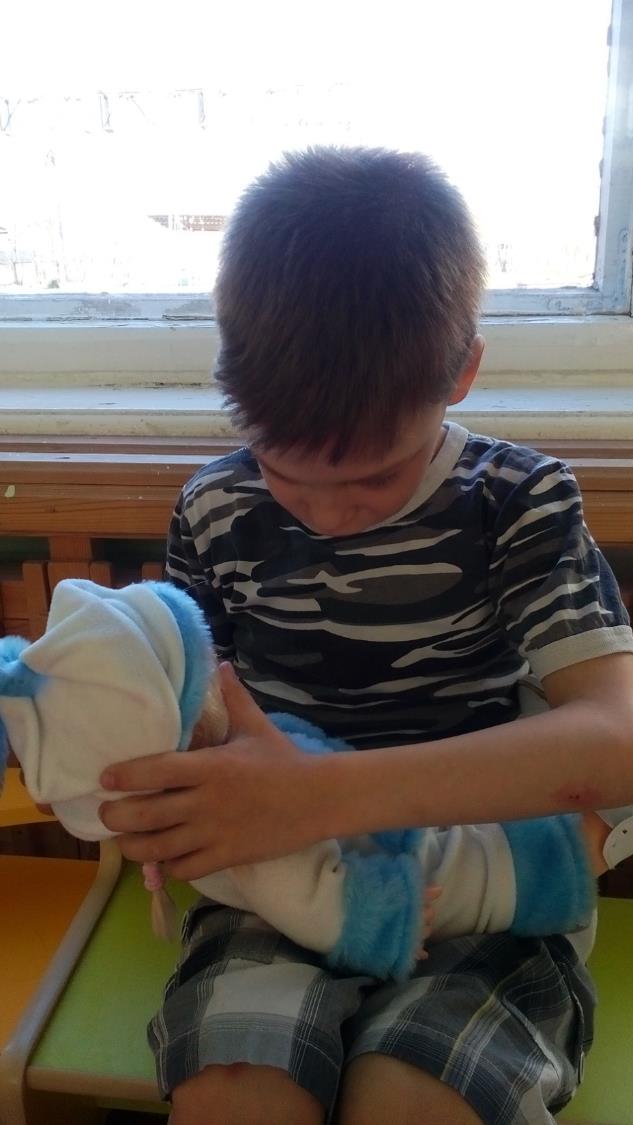 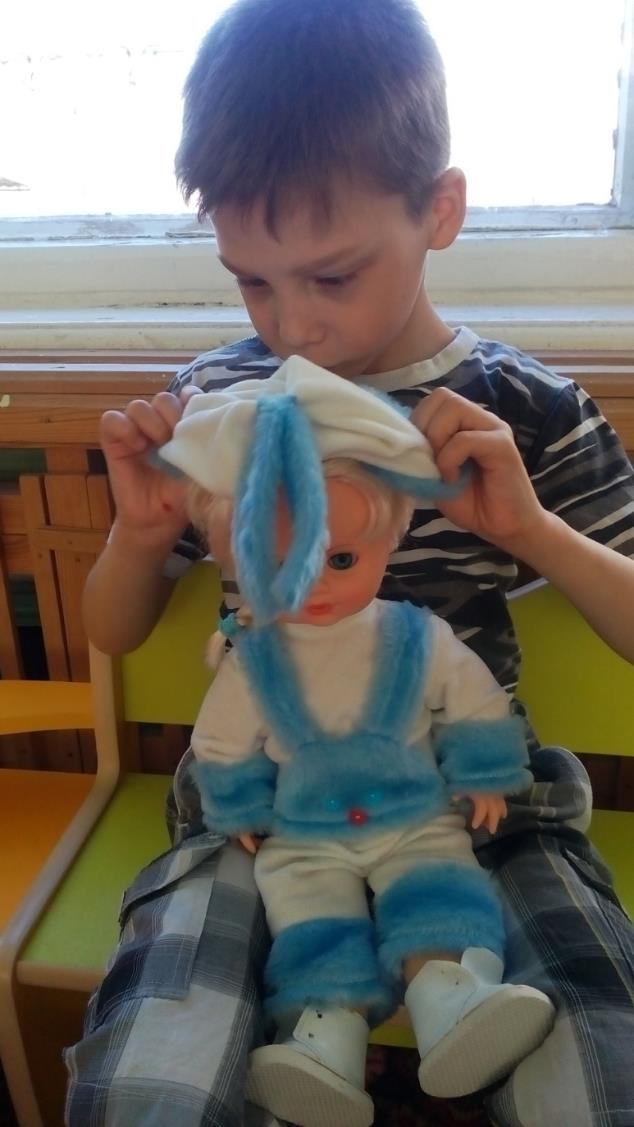 Ряжение
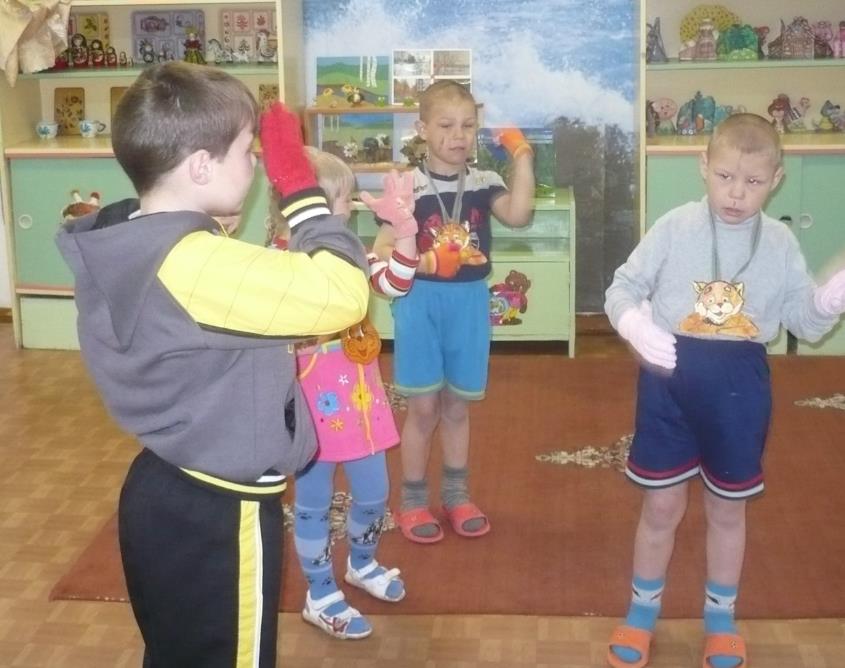 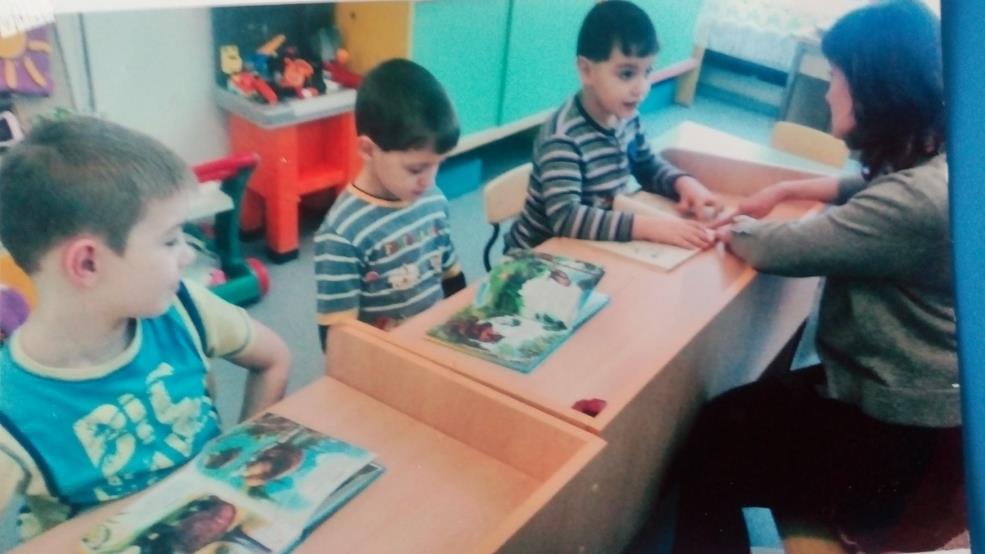 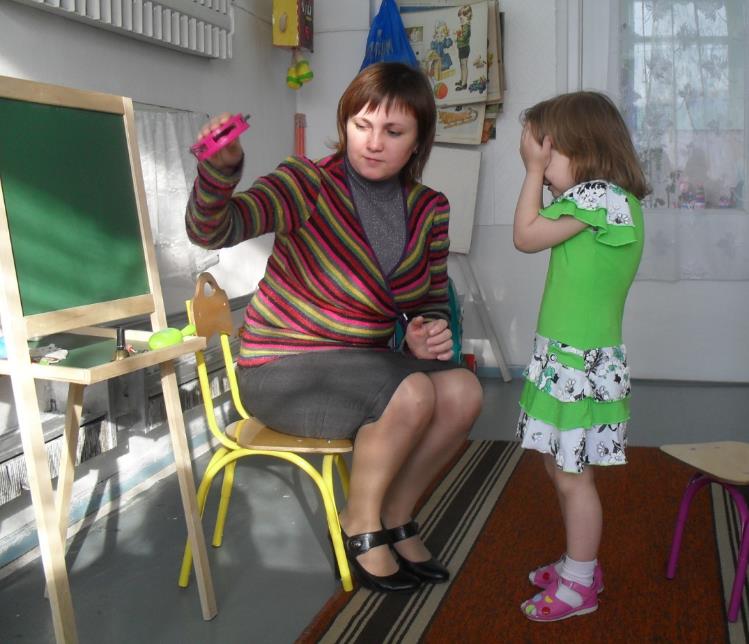